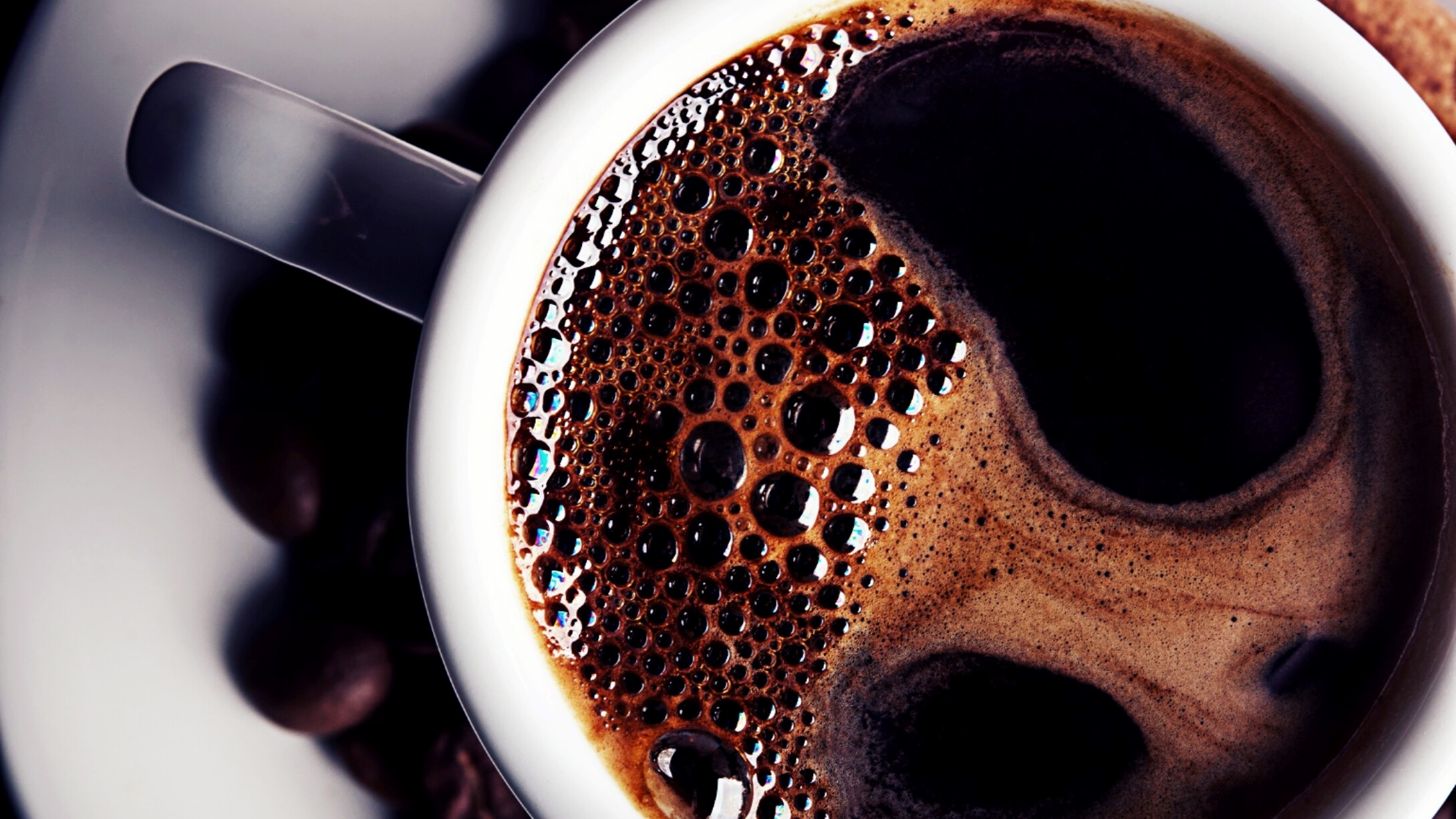 Modernidade sem Modernismo: a obra de Raul Brandão
Duarte Drumond Braga (CEComp)
Biografia
Raul Brandão nasceu em 1867, no mesmo ano de Camilo Pessanha e de António Nobre, na cidade do Porto, em Portugal, numa família de pescadores e de pequenos proprietários. Foi militar e jornalista e, depois de aposentado, dedicou-se sobretudo à escrita. 
A partir de 1903 mudou-se para a Casa do Alto, nos arredores de Guimarães. Alternaria entre a sua “Casa do Alto”, na Nespereira (Guimarães), e Lisboa, onde passava parte do inverno. Nessa cidade Faleceu em Lisboa, em 1930.  
A estranheza e originalidade da obra de Raul Brandão nem sempre foi bem acolhida, embora sempre cultuado por círculos restritos que se estabeleceram em torno do seu magnum opus, Húmus, de 1917, uma obra genologicamente difícil de classificar. 
Possui, de resto, vários romances ou narrativas poéticas como A Farsa (1903), Os Pobres (1906) e o póstumo O Pobre de Pedir (1931). 
São notáveis suas obras historiográficas como El-Rei Junot (1912) ou A Conspiração de 1817 (1914), bem como o seu teatro, publicado entre 1923 e 1929, com títulos como O Gebo e a Sombra, O Doido e a Morte, O Rei Imaginário, Eu Sou um Homem de Bem ou O Avejão, mas do qual se destaca a farsa trágica O Doido e a Morte (1923). 
Outra vertente da sua escrita são as mais solares narrativas de viagens: Os Pescadores (1923) e As Ilhas Desconhecidas (1926).
29/08/2023
O Brandão solar: luz, cor e imaterialidade
29/08/2023
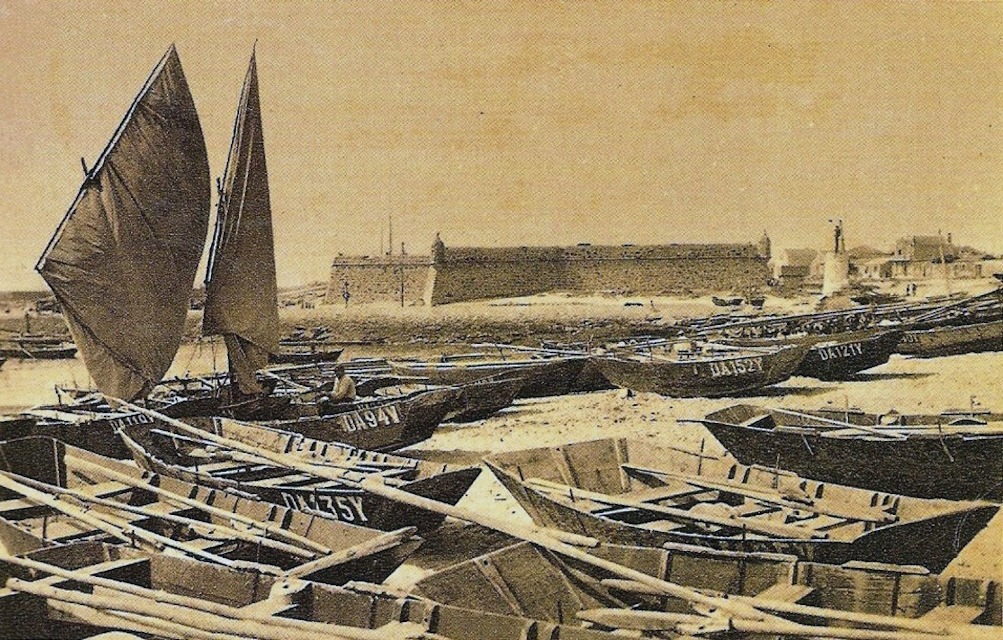 Em Os Pescadores une duas tendências da sua obra: o impressionismo e o sentido social, que converge no neo-realismo
Perto de Âncora fica a povoação de Gontinhães, de pescadores e de pedreiros, os pescadores ao pé do mar, os outros lá em cima no Calvário, unidos pelo caminho da Lagarteira, torto e lajeado. É uma aldeia pobre e humilde, pobre e doirada. Do escadório descobre‑se o panorama, a amplidão do vale, o morro compacto que entra pelo mar e o fio manso do rio… Aqui o sonho não é azul, o sonho é verde. É ao mesmo tempo esquecido e verde, doirado e verde. Também a vida é baixinha: são as mulheres que lavram e as vacas que puxam os carros. Os homens foram por esse mundo rachar o lajedo e afeiçoar a pedra. À direita, encostado ao forte de Lippe, que forma o outro lado da bacia, com o portinho e o varadouro, ficam as casas dos pescadores. Mais um momento… A custo me arranco deste sonho verde, primeiro escuro nos montes, depois pacífico no vale, e que tão bem se liga com a humildade da terra e o azul do mar infinito… Falem mais baixo: em cada paisagem há sempre um deus escondido…
Raul Brandão, 'Os Pescadores' [1923], edição de Vítor Viçoso e Luis Manuel Gaspar, prefácio de Vítor Viçoso, Lisboa, Relógio D'Água, Setembro de 2014.
29/08/2023
Os livros de viagens
As nuvens nos Açores têm uma vida extraordinária, uma vida que não percebo bem! Hoje uma sobre o Corvo lembra uma auréola magnética. Amontoam-se no horizonte, surgem outras em bando, esguias nas extremidades, a que chamam baleotes e que indicam mudança de tempo. Há-as escuras com claridades extraordinárias pelo lado de trás; há-as que viajam no céu com importância de deuses... Tenho a impressão de que há nas Flores a luz mais delicada dos Açores, a luz vaporizada que se sensibiliza a todos os momentos. É talvez da cor, que é única, do pó roxo, do verde dos pastos sempre tenro e uniforme — é talvez da mistura dos nervos do mar, da chuva de Verão, do sol que se desfaz em oiro sobre tudo isto, e destas nuvens mágicas que interceptam a luz ruborizando-se como grandes velários de cor — para logo se desfazerem diante de meus olhos em arabescos, em fios ténues, em farrapos... Todas as cores se fundem e acabam por se apagar em cinzento, deixando só resquícios na atmosfera húmida. Nunca assim vi ambiente tão rico em prestígio, sempre diverso e sempre em movimento. (….). Outras vezes tudo desaparece ou toma proporções fantasmagóricas e a água goteja doirada. Água, ar e bruma intimamente se casam para produzirem esta impressão casta e cinzenta ou toda violeta como a obra de arte de uma individualidade estranha.
Raul Brandão, 'As Ilhas Desconhecidas — Notas e Paisagens', Rio de Janeiro/Lisboa, Livraria Francisco Alves/Livraria Aillaud e Bertrand, 1927.
29/08/2023
As obras “historiográficas”
☼ “A verdadeira história é a dos gritos”

☼  Distanciamento das concepções positivistas 

☼ Aproximação de uma história que tem por desejo narrar os vencidos.
29/08/2023
A Farsa
A farsa, o mais próximo de um romance canónico segundo o modelo do realismo burguês oitocentista
Uma obra teatral, expressionista, cinematográfica, centrada no ódio recalcado de Candidinha, uma mulher seca, triste e desesperada. 
A conceção do mundo como um "teatro universal” atravessa a obra de Brandão e, joguete nas mãos do destino, o homem é ator, não fautor, do seu destino. Em A Farsa, o triunfo do fraco é conseguido através da exploração implacável da fraqueza do poderoso
29/08/2023
Um livro central : Húmus
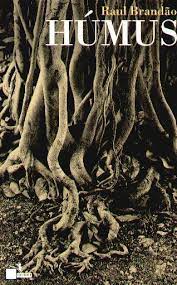 ☼  Da Farsa ao Húmus
☼ D’Os Pobres ao Húmus
☼  O Húmus como o livro que RB está sempre procurando escrever
☼  Uma vila alegórica, a dor e o sonho, os vivos e os mortos, a falsa vida e a verdadeira vida, os pobres e o Gabiru
☼  Porquê o Húmus? O que simboliza: vida e morte, podridão, regeneração?
29/08/2023
As Memórias
Entre o Gabiru, os pobres, e a ternura
29/08/2023
RAUL BRANDÃO
Foste o fio que ligou a minha vida desordenada. Há em mim um ser desconhecido que me leva, se não estou de sobreaviso, a acções que detesto. Uma palavra tua me detém. Tenho passado o tempo a comentar-me e poucas almas me interessam como a minha. O que eu amo sobretudo é o diálogo com esse ser esfarrapado. Dêem-me um buraco e papéis e condenem-me à solidão perpétua. É-me indiferente… Isto é um erro — e tu fizeste-mo sentir. Sem mo dizeres — compreendi que a nossa vida é, principalmente, a vida dos outros… Melhor: compreendi que a ternura era o melhor da vida. O resto não vale nada. Não é por a esmola da velha do Evangelho ser dada com sacrifício que é mais aceita no céu que o oiro do rico — é por ser dada com ternura. O importante é a comunicação de alma para alma. A mão que aperta a nossa mão, o olhar húmido que procura o nosso olhar, o sorriso que nos acolhe, desvendam-nos o mundo.
Raul Brandão, excerto de «O Silêncio e o Lume», prefácio a 'Memórias — Volume II', Lisboa-Paris, Livrarias Aillaud & Bertrand, 1925.
Do Gabiru ao “outro”: a comunicação entre as almas, um franciscanismo social e anarquizante e a importância da ternura
29/08/2023
29/08/2023
Para ler Raul Brandão
Uma literatura que funciona por ciclos, repetições – contínua reescrita. 

Húmus como ponto cimeiro de um movimento contínuo de escrita, cujo sentido se vai tornando cada vez mais claro a partir dessa data.
 
Ver Brandão como um encontro de poéticas epocais, como o Simbolismo, o Saudosismo, o Expressionismo, não é suficiente para compreender a sua originalidade, embora seja importante para a inteligência das matérias com as quais constitui a sua diferença formal. 

Entendê-lo como uma combinação de poéticas não explica a sua força, uma vez que sempre excederá esse somatório. 
 
O mesmo se pode dizer para as posteriores, como o Existencialismo e o Pós-modernismo, cujas linguagens consegue já claramente prenunciar e fazer uso, o primeiro na obsessão pela dialética via autêntica/inautêntica, o segundo no estilhaçamento da narrativa clássica. 
 
Não se trata, assim, de um pré-modernista, se quiséssemos usar um termo familiar à crítica brasileira, mas de um outro moderno. Outras também foram as modernidades de Camilo Pessanha ou de Teixeira de Pascoaes, completamente modernos ainda que declaradamente fora do Modernismo.
29/08/2023
Sobre a edição
Húmus teve, como se sabe, várias edições em vida do autor, na verdade verdadeiras refundições. A primeira (Humus) saíu dos prelos da Tipografia da Renascença Portuguesa, na cidade do Porto, a 22 de dezembro de 1917; a segunda, de 1921 (Humus), teve a particularidade de ter sido publicada simultaneamente em Portugal e no Brasil pela Renascença Portuguesa e pelo Annuario do Brasil do Rio de Janeiro. Finalmente, a de 1926 (Húmus), saíu pelas Livrarias Aillaud & Bertrand, em Paris/Lisboa.  
As boas regras dos estudos de crítica textual ditam o trabalho com base na última edição revista pelo autor. Todavia, e por conta do Centenário do Húmus de Raul Brandão, que se celebrou em 2017, resolvemos pegar na primeira edição, pois quis mostrar-se a gênese de uma obra em sua primeira aparição textual, bastante diferente das demais. Na verdade, todo o potencial e força de uma obra que a crítica tendeu a privilegiar apenas em sua terceira versão já se encontram inteiramente presentes na primeira, que possui ainda o interesse adicional de  se aproximar mais das correntes estéticas finisseculares e a certas preocupações temáticas do autor que acabarão por ganhar outras formas. Veja-se, por exemplo, o último e alucinante capítulo que o autor cortou nas edições seguintes, um verdadeiro apocalipse que se abate sobre o mundo, e que desapareceu por completo das  edições seguintes. Este é um bom exemplo de como é importante compreendermos e estudarmos, por si mesma, esta primeira versão do Húmus.
29/08/2023
Critérios
Em termos de critérios adotados, atualizou-se a ortografia para a que está vigente desde 1990, com opções visando a maior legibilidade no Brasil. Esta pretende ainda ser não só uma fixação de texto, mas uma edição anotada. Procurámos aproximar-nos o mais possível da primeira edição, respeitando suas opções gráficas e formais. Foram feitas algumas intervenções, apenas quando se considerou serem gralhas, erros tipográficos, alterações indevidas de editores ou revisores, o que se encontra devidamente assinalado nas notas. Estas pretendem sobretudo esclarecer o leitor brasileiro acerca de termos portugueses que serão menos familiares.
Apenas em alguns poucos casos se corrigiu a pontuação, sobretudo em alguns momentos nos quais havia vírgula entre sujeito e predicado e mantiveram-se os constantes erros de concordância em género e número, próprios do estilo atribulado do Húmus, o que é indicado em nota para os casos mais notórios. Em termos lexicais – apenas para vermos alguns exemplos – também se optou por preservar o mais possível as escolhas autorais. Por essa razão, não se alteraram expressões como “mais pequeno” para “menor” ou “oiro” e “baloiçar” para formas com o ditongo “ou”, padrão no Brasil, embora aqui se encontre a variação “doirado/dourado” (mais insistente a primeira, habitual no norte de Portugal, de onde é originário o autor). Palavras como “rasto” foram normalizadas para “rastro”, já que o autor usa ambas as versões, mas “trasbordar” não mudou para “transbordar”, uma vez que apenas a primeira foi por ele usada.
29/08/2023
Documentário sobre centenário do autor (150 anos)
https://www.youtube.com/watch?v=ptHjVna5q90
29/08/2023